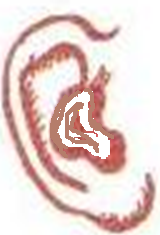 ТВЁРДЫЙ СОГЛАСНЫЙ                          ГЛУХОЙ   ЗВУК   И   БУКВА  «Ш»
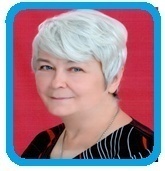 МБДОУ № 10
«Золушка» Г. Оха
Учитель-логопед
Иванова О.Ф 
2019г.
НАЗОВИ ПЕРВЫЙ ЗВУК В СЛОВЕ.НАЗОВИ УДАРНЫЙ ГЛАСНЫЙ ЗВУК.ШИ – СЛЫШИМ ЗВУК Ы, ПИШЕМ «И»:                             ЖИ – ШИ – ПИШИ с БУКОВОЙ  «И»
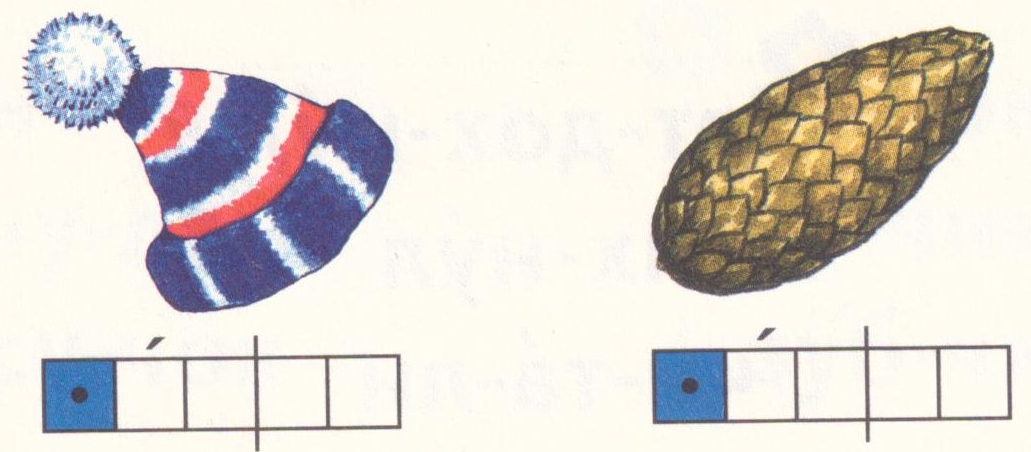 «ПОДСКАЖИ СЛОВЕЧКО»
«СКОЛЬКО СЛОГОВ В СЛОВЕ»
Присядь столько раз, сколько слогов в слове.
Подпрыгни столько раз, сколько слогов в слове.
Прохлопай…, потопай….  В слове столько слогов, сколько гласных звуков.
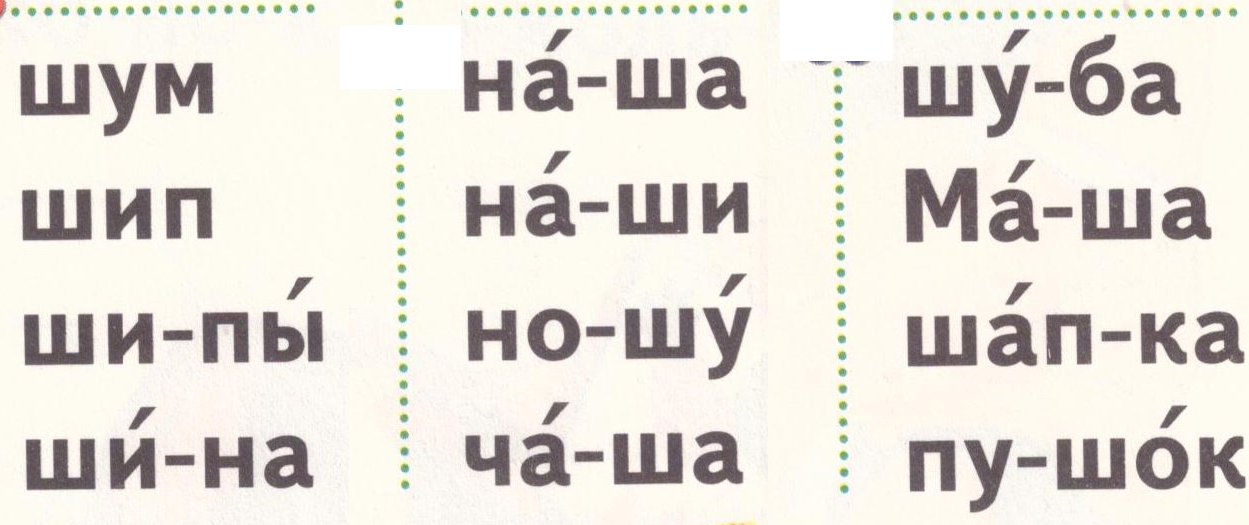 Зимой  ношу  шубу  и  шапку.
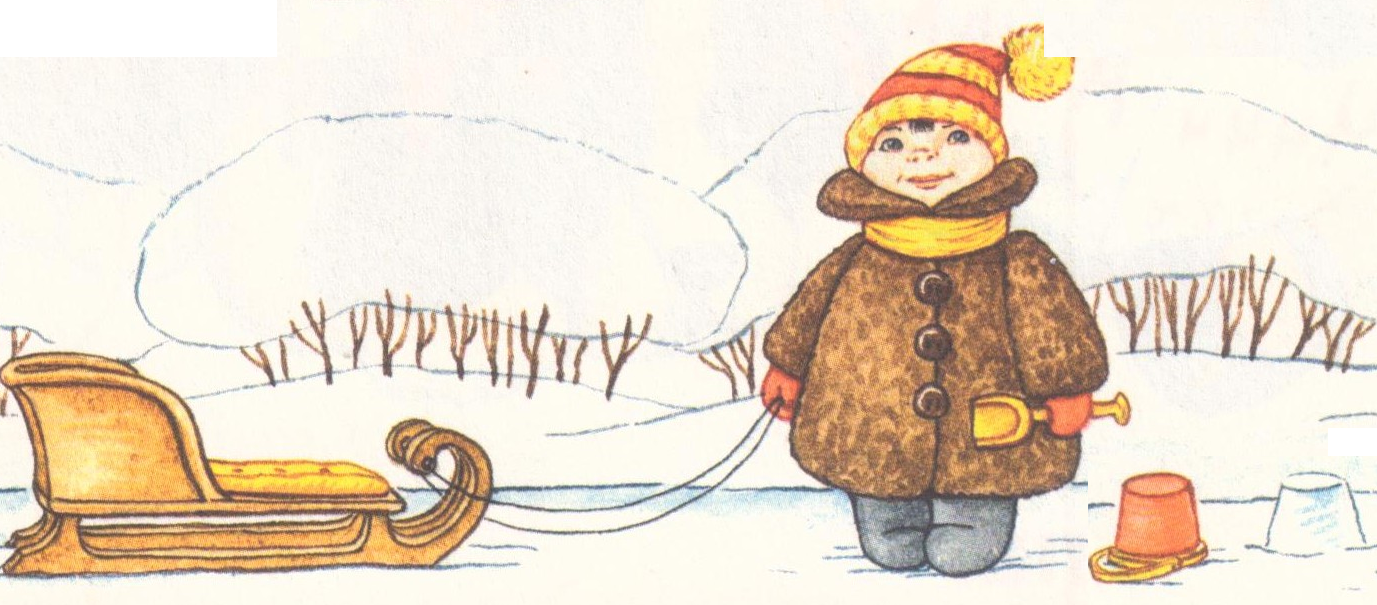 У Маши шишка.И  у  Паши шишка.